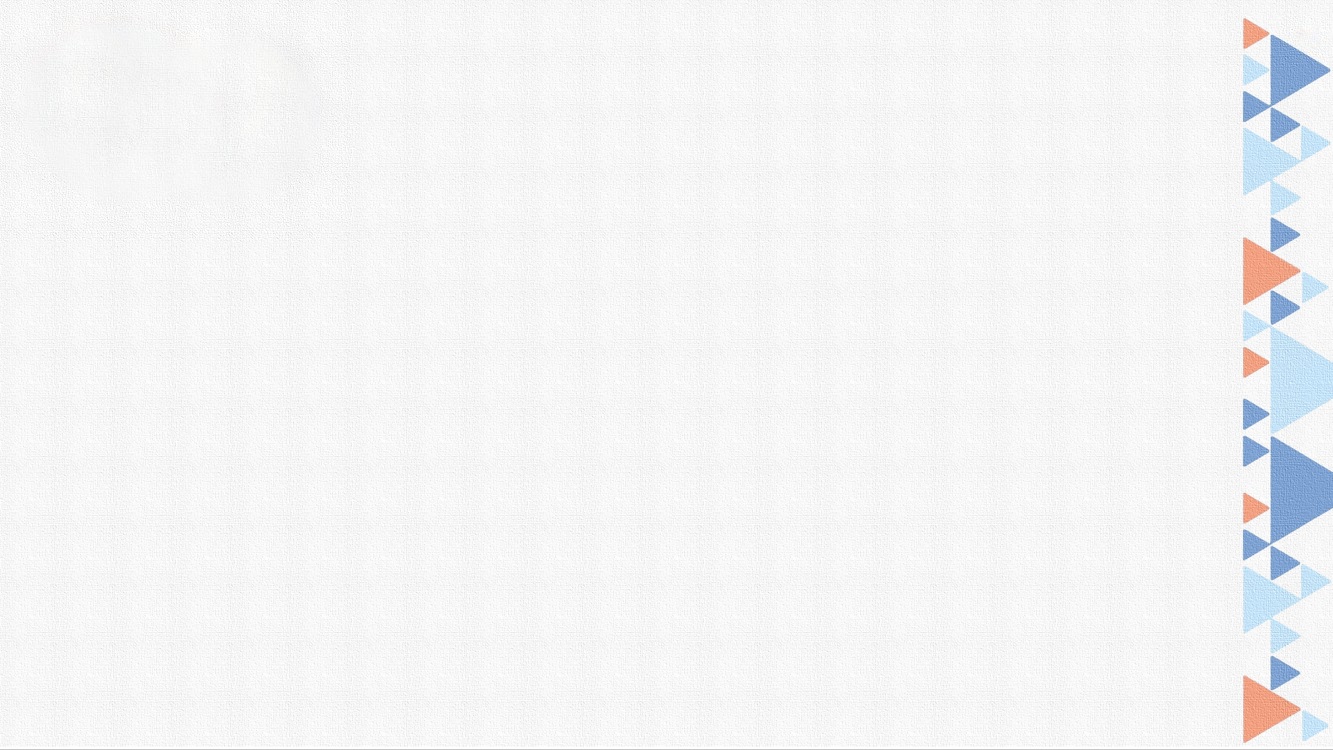 Этапы разработки кодекса клиентоцентричности
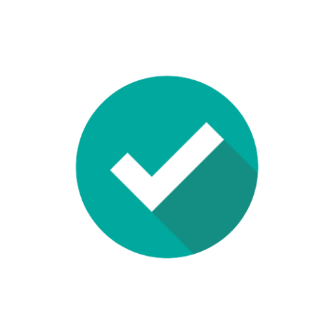 3 дня
Формирование рабочей группы
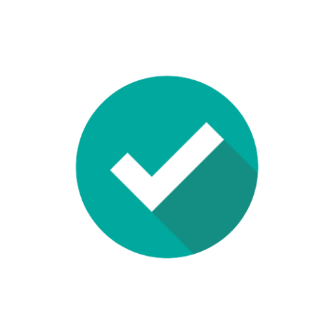 Ознакомление с аналогичными документами
1 день
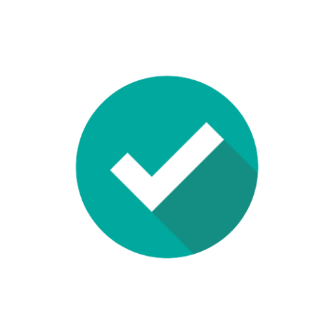 Сбор и анализ полученных данных
1 неделя
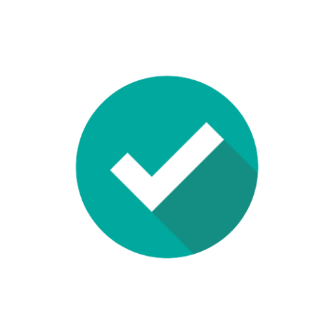 Выявление клиентоцентричных проблем с которыми сталкиваются сотрудники в повседневной работе
1 неделя
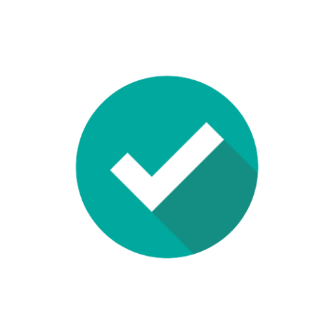 1 неделя
Вовлечение в обсуждение положения кодекса клиентоцентричности сотрудников всех уровней
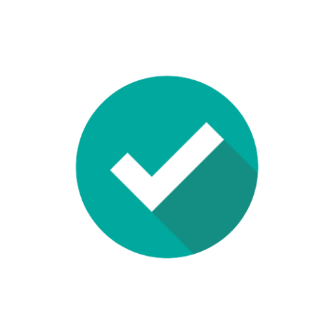 1 неделя
Формирование проекта кодекса клиентоцентричности
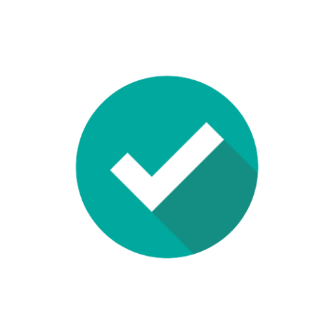 Ознакомление и популяризация кодекса клиентоцентричности
3 дня
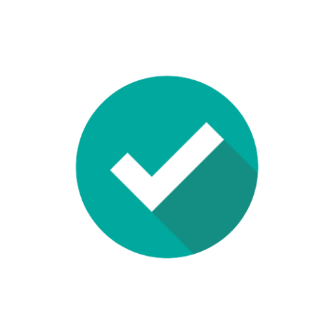 Обучение и продвижение в организации через квесты и игры
Цикл 1 раз в 3 месяца
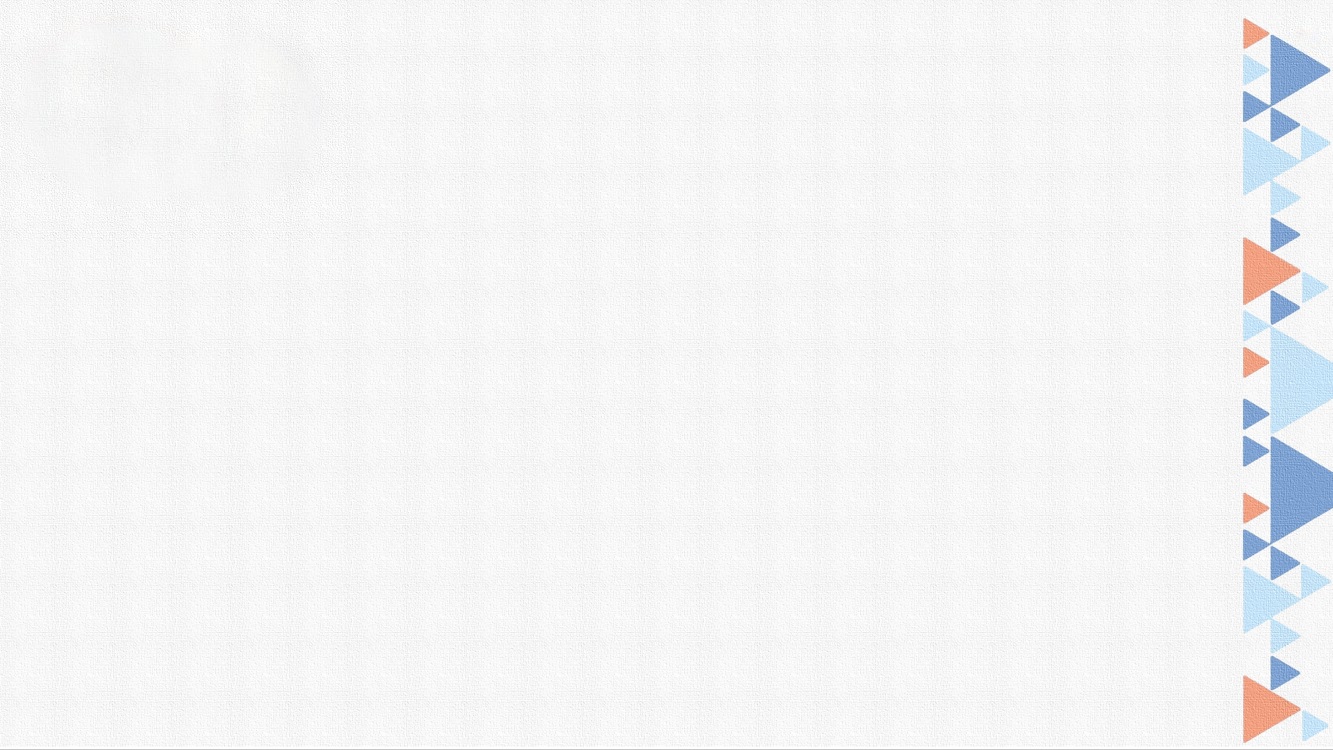 Команда «18!»
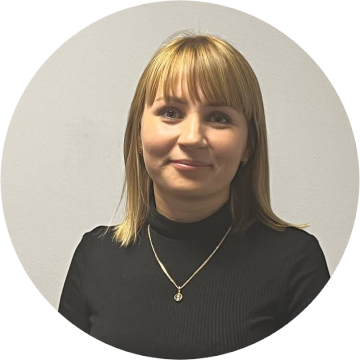 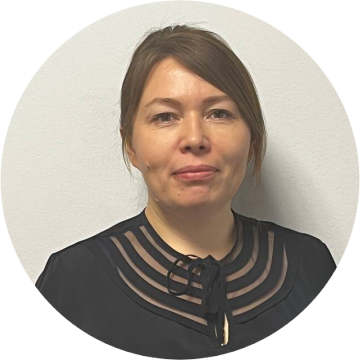 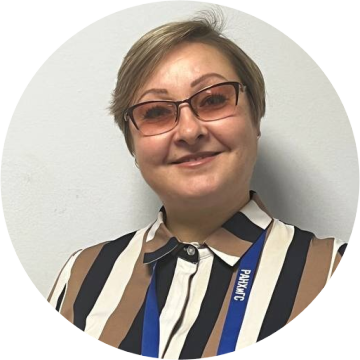 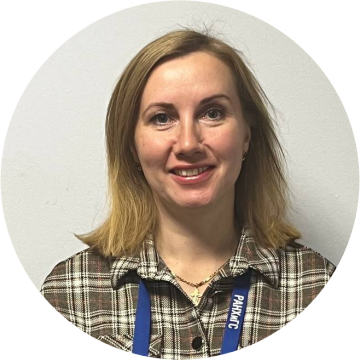 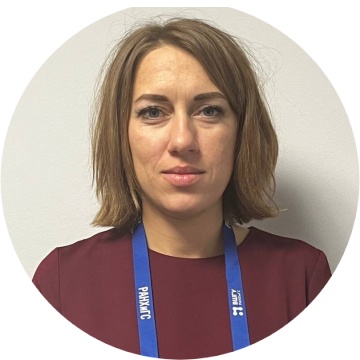 Алла Маркова
Курганская область
Ирина 
Вагина
Тюменская область
Наталья Ткачек
Новосибирская область
Юлия 
Тонких
Красноярский край
Марина Литвинова
Томская область
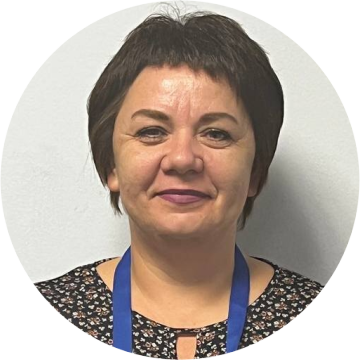 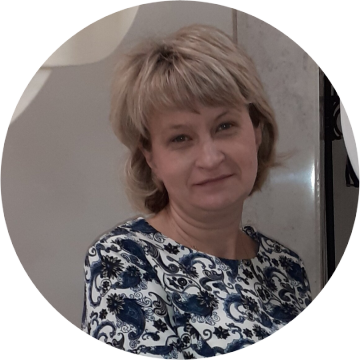 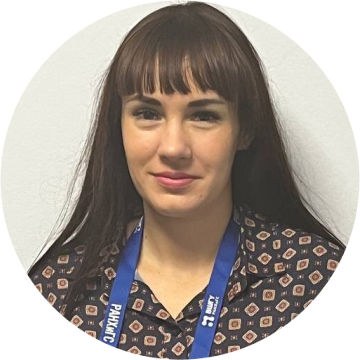 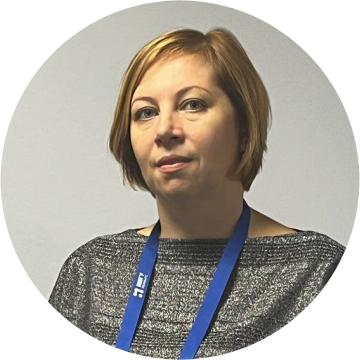 Татьяна Белых
ХМАО-ЮГРА
Мария
 Печенкина
Челябинская область
Наталья
 Палкина
Алтайский край
Наталья Ишмухаметова
Челябинская область